DAY 4 - Patient engagement session
Meet your fellows!
Blair Schneider - Sophie's Hope Foundation
Naomi Abrahams - The Choice Research Lab
Melanie Isele – DEBRA Austria
Giulia di Santis – HHT Italia
Christhyl Ceriche - Dimus Chile
Blair Schneider - Sophie's Hope Foundation
2
EURORDIS PATIENT ENGAGEMENT SESSION
Sophie‘s Hope Foundation 
cure GSD1b
Driving better outcomes for GSD1b.
Blair Stone-Schneider

Executive Director
Sophie’s Hope Foundation
Cure GSD1b

Mom to Sylvi, age 16, with GSD1b
[Speaker Notes: Science communication and community engagement. Bridge analogy

First paid employee, was previously a volunteer on board.

Parent to a teenager with 1b

Wear many hats.]
3
Supporting patients and caregivers through community building and education.
Driving research through funding, coordination and collaboration.
1
Our Mission
Driving research through funding, coordination and collaboration.
Raising global awareness among the general population, governments, the pharmacuetical industry and regulatory bodies.
2
Raising global awareness among the general population, governments, the pharmacuetical industry and regulatory bodies.
Three focus areas:
Supporting patients and caregivers through community building and education.
[Speaker Notes: Started out research-focused 

Spreading awareness and community building aspects were to key to long-term success, and reaching our goal, which is to cure GSD1b.

1b has unique challenges and small population, connecting with other 1b and building community is key.]
Fundraising:
community driven
[Speaker Notes: community driven, grassroots. Marathon, golf tournament, etc. Raised 500,000 last year.
Currently no funds provided from industry. 

Are applying to more grants over time to diversify funding sources and create sustainable funding model for the long-term.

Fundraising toolkit just completed.]
Funded projects:
from 2020 to present
Small grants to individual researchers (Europe and the U.S.)
Multi-year retrospective Natural History Study (U.S.)
New conditional knock-out mouse model (Italy and the U.S.)
International Workshop on Empagliflozin in 1b (Europe, U.S., Middle East)
GSD Value Project (worldwide)
[Speaker Notes: Only figures from 2020- early 2025. 

summary of total from graphics. 

Projects large and small, some in collaboration with other patient organizations-- again, stronger together.]
Jonah 
Pournazarian 
GSD1b Fund
Upcoming 
projects:
Prospective Natural History Study
International, multi-site
Five-Seven Year Project
Estimated: $1.25-1.5 million
Patient Data Registry
Worldwide
Multi-year, ongoing
Critical for future clinical trials
[Speaker Notes: - NHS, required step in the road to a cure, clinical trials.

- Data registry, key for understanding patient presentations, locations, #s 

contact registry, tricky compliance, but in contact with 225 patients in 48 countries.

- Glycosade and mannose.]
Education and 
Awareness:
www.cureGSD1b.org website
Educational outreach in many forms
webinars
multi-media
direct 
Culturally appropriate and geared towards the needs of the audience, including language
[Speaker Notes: Creating education and awareness-- huge component of what we do. 

Various forms, from creating materials, direct communication with caregivers, clinicians, industry.

Culturally appropriate and inclusive. Concrete example: translation of materials, Ask The Expert series.]
In-person events
Translated infographics
Materials in various formats:
youtube (video)
digital
print
[Speaker Notes: In-person support for patients. Nina's Rare Disease Day 2024

Educational videos on GSD1b.

The fact sheet-- now available in 9+ languages. 

Other infographic materials intended to educate and share.

Friends of GSD1b Book]
Community building:
Encourages patients and caregivers
Informs care and management
Builds trust within the GSD1b community
Connects patients worldwide
Increases education and awareness
[Speaker Notes: Key to the success of our organization and the fulfillment of our mission. 

We cannot cure GSD1b if we do not have the trust of the community, willing to participate in trials when they arrive. 

Achieve this in many ways-- direct patient support, peer support.]
Direct Peer Support
Patient Spotlight Series
[Speaker Notes: Newly diagnosed outreach and patient materials. 

Patient Spotlight series. Get the most hits and feedback on social media. Incredibly positive response and participation far beyond what we expected. Hear often how meaningful the stories are for other patients. 

Also for researchers and industry-- face to the disease.

Empowers patients and caregivers to share their experience, can help others.]
Thank you!
blair@sophieshopefoundation.org
@cure_gsd1b
cureGSD1b
Blair Stone-Schneider
[Speaker Notes: Symbolism of a bridge. 

Thank you. Please find us on social media, reach out for more information.

Stickers and cards]
Naomi Abrahams - The Choice Research Lab
14
Melanie Isele -  DEBRA Austria
15
Giulia di Santis – HHT ITALIA Aps
16
HHT AND  ME
the story of patient involved at 360° in HHT
From
evidence
to strategy
Giulia De Santis
HHT IN NUMBERS
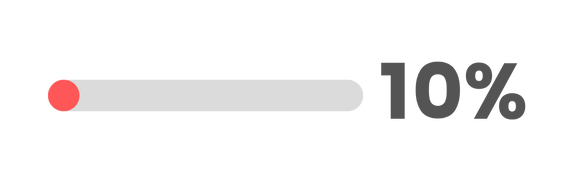 PREVALENCE
DIAGNOISED
1:5000
Only 10% of those affected have a diagnosis.
~12.000
PEOPLE AFFECTED IN ITALY
www.hhtonlus.org
EURORDIS - SCHOOL OF SCIENTIFIC INNOVATION AND TRASLATIONAL RESEARCH
THE SURVEY
The diagnosis odyssey of people living with a rare disease
www.hhtonlus.org
EURORDIS - SCHOOL OF SCIENTIFIC INNOVATION AND TRASLATIONAL RESEARCH
THE PROCESS
networking
project membership
patients’ involvement
analysis of results
connection with other institutions and organizations
sharing the objective of the survey
Individual study and subsequent discussion of data
engagement activities
www.hhtonlus.org
EURORDIS - SCHOOL OF SCIENTIFIC INNOVATION AND TRASLATIONAL RESEARCH
THE PROCESS
HHT ITALA website
458
RESPONDENTS
 IN EUROPE
social media
145
patients’ involvement
centers
RESPONDENTS 
IN ITALY
channels for engagement activities
regional groups 
of volunteers
www.hhtonlus.org
EURORDIS - SCHOOL OF SCIENTIFIC INNOVATION AND TRASLATIONAL RESEARCH
DATA ANALYSIS
The methodology and two main indicatrors
RTL
DTL
COMPARISON OF DATA
Referral Time Lag (time between referral to a physician and HHT onset)
Diagnosis Time Lag (time between first definite HHT diagnosis and the tim of HHt onset
With an previous study from 2009
www.hhtonlus.org
EURORDIS - SCHOOL OF SCIENTIFIC INNOVATION AND TRASLATIONAL RESEARCH
How to use the results?
FACTORS INFLUENCING DIAGNOSIS
INDEX STATUS
In 2000-2009 
RTL 14.9 years
DTL  25.7 years
AGE AT ONSETOF SYMTPOMS
In 2020 
RTL 2.3 years
DTL  7.8 years
GENDER
www.hhtonlus.org
EURORDIS - SCHOOL OF SCIENTIFIC INNOVATION AND TRASLATIONAL RESEARCH
How to use the results?
Scientific poster
“Emerging factors affecting diagnostic dalay in HHT”
15Th HHT International Scientific Conference 
October 2024
www.hhtonlus.org
EURORDIS - SCHOOL OF SCIENTIFIC INNOVATION AND TRASLATIONAL RESEARCH
How to use the results?
Strategic plan
DIAGNOSIS
more focused actions
ACTIONS 2025-2027
pediatrics training
new pediatric Centers
gender GAP project
newly diagnosed 
      support
ACTIONS 2012-2024
information campaigns 
leaflets
training
press releases
www.hhtonlus.org
EURORDIS - SCHOOL OF SCIENTIFIC INNOVATION AND TRASLATIONAL RESEARCH
THANK  YOU
AND GREETINGS FROM A TYPICAL ITALIAN
Christhyl Ceriche - Dimus Chile
28